АО «НК «Қазақстан темір жолы»ИТОГИ ДЕЯТЕЛЬНОСТИ ЗА ПЕРВОЕ ПОЛУГОДИЕ 2023 ГОДА ИОСНОВНЫЕ ЗАДАЧИ НА ВТОРОЕ ПОЛУГОДИЕ 2023 ГОДАПО РЕГУЛИРУЕМЫМ УСЛУГАМг.Астана28.07.2023
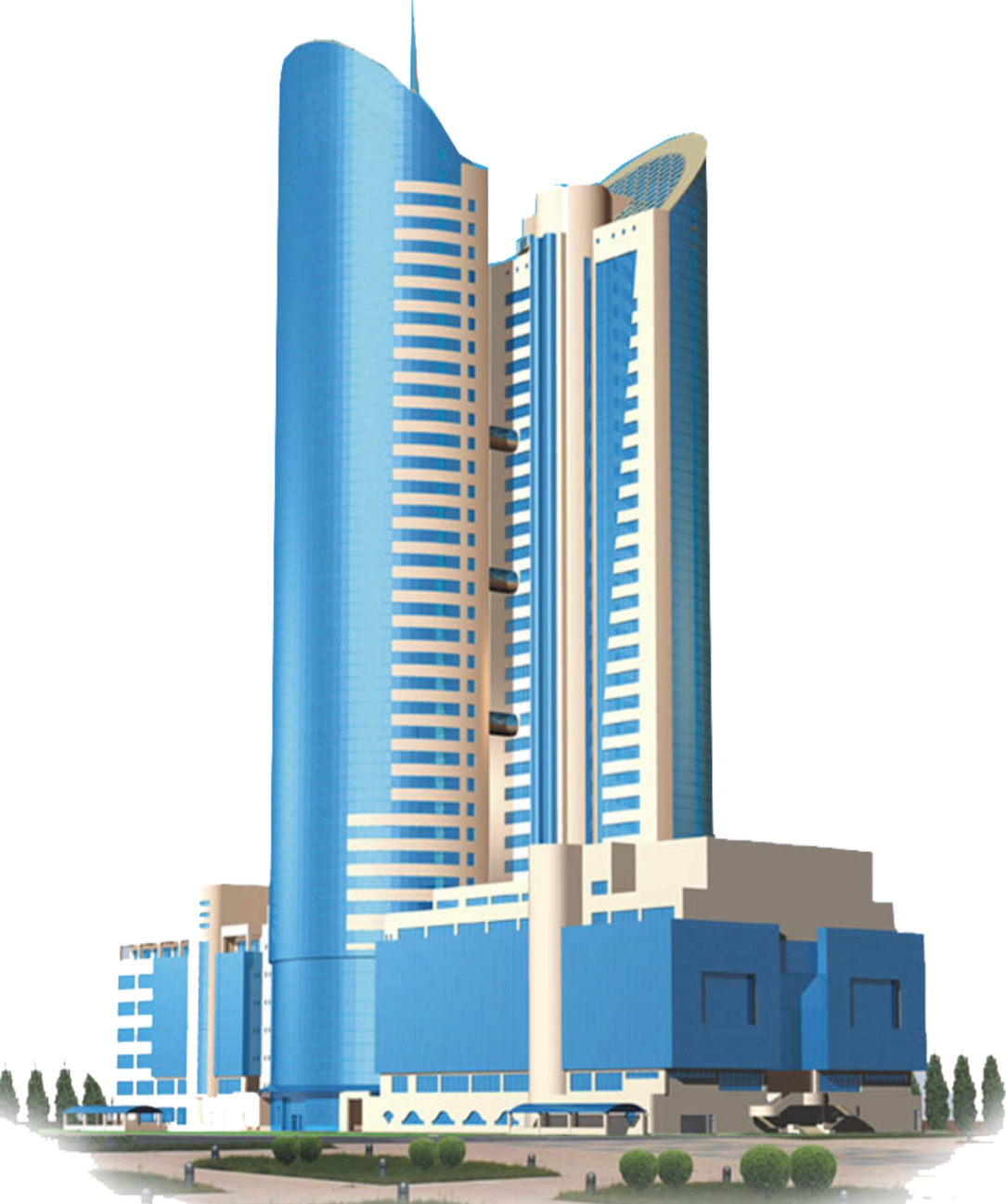 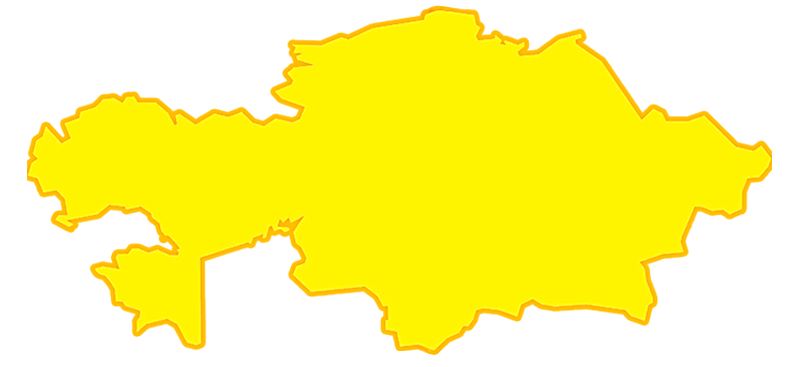 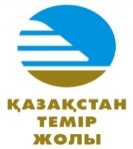 СОДЕРЖАНИЕ ОТЧЕТА
Общая информация
Об объемах предоставленных регулируемых услуг;
Об основных финансово-экономических показателях монопольной за первое полугодие 2023 года;
О постатейном исполнении тарифной сметы на регулируемые услуги магистральной железнодорожной сети за первое полугодие 2023 года;
Об исполнении инвестиционной программы за первое полугодие 2023 года;
О качестве предоставляемых услуг;
О проводимой работе с потребителями регулируемых услуг;
О перспективах деятельности (планы развития).
2
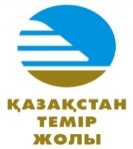 ПЕРЕЧЕНЬ  РЕГУЛИРУЕМЫХ УСЛУГ
АО «НК «КТЖ», как субъект естественной монополии оказывает следующие услуги:
1.Услуги магистральной железнодорожной сети.
2. Услуги подъездных путей, включающие:
2.1   для проезда подвижного состава;
2.2 для маневровых работ, погрузки-выгрузки, других технологических операций перевозочного процесса, а также для стоянки подвижного состава, непредусмотренной технологическими операциями перевозочного процесса.

3.  Услуги по передаче электрической энергии.
3
ОБЩАЯ ИНФОРМАЦИЯ О СУБЪЕКТЕ ЕСТЕСТВЕННОЙ МОНОПОЛИИ
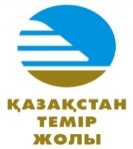 4
ОБЪЕМ ПРЕДОСТАВЛЕННЫХ УСЛУГ 
ЗА ПЕРВОЕ ПОЛУГОДИЕ 2023 ГОДА
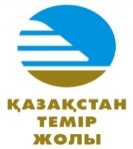 5
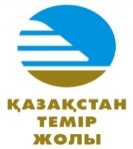 ОСНОВНЫЕ ФИНАНСОВО-ЭКОНОМИЧЕСКИЕ ПОКАЗАТЕЛИ 
МОНОПОЛЬНОЙ ДЕЯТЕЛЬНОСТИ ПО ИТОГАМ ПЕРВОГО ПОЛУГОДИЯ 2023 ГОДА
тыс. тенге
6
Услуги магистральной железнодорожной сети
ОТЧЕТ ОБ ИСПОЛНЕНИИ ТАРИФНОЙ СМЕТЫ 
НА РЕГУЛИРУЕМЫЕ УСЛУГИ МЖС ЗА ЗА ПЕРВОЕ ПОЛУГОДИЕ 2023 ГОДА
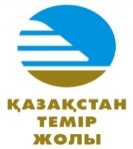 8
ОТЧЕТ ОБ ИСПОЛНЕНИИ ИНВЕСТИЦИОННОЙ ПРОГРАММЫ  
НА УСЛУГИ МЖС ЗА ПЕРВОЕ ПОЛУГОДИЕ 2023 ГОДА
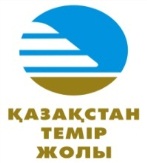 тыс. тенге
9
О КАЧЕСТВЕ ПРЕДОСТАВЛЯЕМЫХ УСЛУГ 
ЗА ПЕРВОЕ ПОЛУГОДИЕ 2023 ГОДА
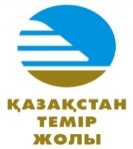 10
НАРУШЕНИЯ БЕЗОПАСНОСТИ ДВИЖЕНИЯ (НБД) В ПЕРИОД С 2017 ГОДА ПО ПЕРВОЕ ПОЛУГОДИЕ 2023 ГОДА ПО ФИЛИАЛУ АО «НК «КТЖ» – «ДИРЕКЦИЯ МАГИСТРАЛЬНОЙ СЕТИ»
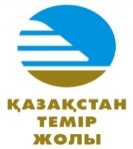 За 2019 год 
(всего 
78 случаев)
За 2017 год 
(всего 
125 случаев)
За 2018 год 
(всего 
94 случая)
11
О РАБОТЕ С ПОТРЕБИТЕЛЯМИ УСЛУГ
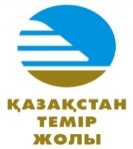 Заключены договора на оказание услуг МЖС в пассажирском движении - 14, в грузовом – 3                    ( в том числе 2 частных перевозчика).
Проведены работы по модернизации инфраструктуры для повышения пропускной способности:
разработано ТЭО на строительство железнодорожной линии Бахты-Аягоз;
утверждена заместителем Председателя Правления АО «НК «ҚТЖ» Альмагамбетовым К.Е. Программа по повышению пропускной способности существующей железнодорожной инфраструктуры, которая одобрена МИИР РК с объемом инвестиций 1 трлн. тенге.
Согласно приказам КРЕМ пассажирским перевозчикам предоставлен временный понижающий коэффициент (ВПК) на услуги МЖС в размере 0,01 при перевозке пассажиров железнодорожным транспортом. Общая сумма ВПК  в 1 полугодии 2023 года составила 10,1 млрд .тенге.
Проводится работа совместно с МИИР РК по внесению изменений и дополнений в Правила пользования магистральной железнодорожной сетью, утвержденные приказом и.о. Министра по инвестициям и развитию Республики Казахстан от 27 марта 2015  года №366. 
Разработан проект Регламента следования локомотивов оператора локомотивной тяги по магистральной железнодорожной сети для осуществления операций по подаче/уборке вагонов, который в последующем будет распространяться на операторов локомотивной тяги. В настоящее время проект Регламента находится на согласовании в структурных подразделениях АО «НК «ҚТЖ».
12
О РАБОТЕ С ПОТРЕБИТЕЛЯМИ УСЛУГ (продолжение)
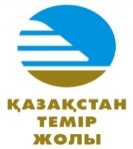 Приказом КРЕМ от 20 апреля 2023 года №50-ОД увеличены тарифы на регулируемые услуги МЖС с введением в действие с 27 апреля 2023 года на 28,4% в связи с повышением среднемесячной заработной платы работникам. При этом уровень тарифов при перевозке социально значимых продовольственных товаров (мука, рис, гречка, макароны и т.д.) не изменены.
Разработаны и направлены в МИИР РК 16 проектов нормативно правовых актов для совершенствования и актуализации законодательства Республики Казахстан (письмо от 25.11.2022г. №3649-И).
В рамках реализации мероприятий проекта Центр управления движением поездов в период 2018 год - 1 полугодие 2023 года выполнено:
внедрение микропроцессорной диспетчерской централизации (МП АСДЦ) на 845 раздельных пунктах на 81 диспетчерских кругах. Западного, Юго-Восточного и Северного регионов, что позволило обеспечить централизованное управление раздельными пунктами поездным диспетчером; непрерывный контроль в автоматическом режиме за поездной ситуацией (свободность/занятость участков, положение стрелок, наличие заданного маршрута и др.);
13
О РАБОТЕ С ПОТРЕБИТЕЛЯМИ УСЛУГ (продолжение)
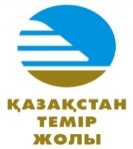 создание Центра управления движением поездов и инфраструктурой Западного региона, г. Актобе,  позволило управлять движением поездов из одного места в границах 5-ти  отделений общей эксплуатационной длиной - 5 245,5 км;
создание Центра управления движением поездов и инфраструктурой Юго-Восточного региона, г. Алматы,  позволяющий управлять движением поездов из одного места в границах 4-х  отделений общей эксплуатационной длиной – 4 450 км;
создание Центра управления движением поездов и инфраструктурой Северного региона, г. Астана,  позволяющий управлять движением поездов из одного места в границах 4-х  отделений общей эксплуатационной длиной – 4 444 км;
проведена модернизация и включены в диспетчеризацию 3 раздельных пункта участка Кызылжар-Жезказган;
проведена модернизация в 27-ми линейно-аппаратных залах.
14
О ПЕРСПЕКТИВАХ ДЕЯТЕЛЬНОСТИ НА 
НА ВТОРОЕ ПОЛУГОДИЕ 2023  ГОДА
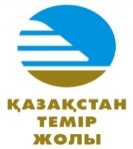 Проведение  модернизации инфраструктуры для повышения пропускной способности:
продолжить строительство вторых путей на участке Достык – Мойынты;
разработать ТЭО на строительство железнодорожной линии Дарбаза-Мактаарал;
откорректировать ПСД на строительство обводной железнодорожной линии вокруг Алматинского узла.
Реализация производственной программы, предусматривающей проведение ремонтных работ 1 327 км пути, в том числе капитальный ремонту пути в объеме 567 км.
Реализация инновационных проектов с ресурсосберегающими технологиями, позволяющими повторно применять материалы верхнего строения пути, в том числе:
восстановление  1 200 крестовин методом  автоматической наплавки; 
сварка  4 000 рельсовых стыков с использованием метода алюминотермитной сваркой; 
внедрение 559  комплектов стрелочных переводов с применением упругих рельсовых скреплений               SKL SL1.
Реализация программы по улучшению социально-бытовых условий и повышению уровня организации труда по Дирекции магистральной сети, предусматривающей проведение ремонта производственных зданий, приобретение модульных зданий, автотранспорта, малой механизации, мотовозов, мебели, бытовой и офисной техники.
15
О ПЕРСПЕКТИВАХ ДЕЯТЕЛЬНОСТИ НА 
НА ВТОРОЕ ПОЛУГОДИЕ 2023  ГОДА (Продолжение)
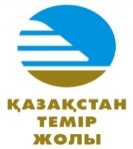 Реализация дорожной карты по совершенствованию корпоративной системы управления производственной безопасностью в рамках стратегии «Нулевого травматизма».
Оздоровление пути с применением комплексов путевых машин 7 586,7  км.
В рамках реализации мероприятий проекта Центр управления движением поездов - модернизация в  14-ти линейно-аппаратных залах. Приобретение цифрового оборудования связи для ЛАЗ-ов позволит установить малообслуживаемое оборудование связи с исключением круглосуточного дежурства электромехаников связи, тем самым появится возможность в дальнейшем вывести всю необходимую информацию в диспетчерский центр. 
Продолжение работы по элементному обновлению электротехнического оборудования тяговых подстанций, имеющих большой износ и нуждающихся в замене, в том числе по замене тяговых трансформаторов в количестве 3 шт., элегазовых выключателей 220 кВ – 7 шт.
16
СПАСИБО ЗА ВНИМАНИЕ